স্বাগতম
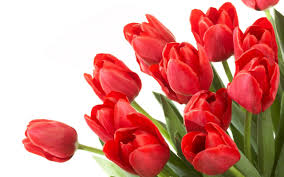 পরিচিতি
Torun kumar pramanik
Instructor(math)
TSC,Akkelpur.
শ্রেণি: নবম
বিষয়: গণিত 
অনুশীলনী: ১৬.৪
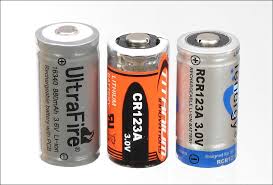 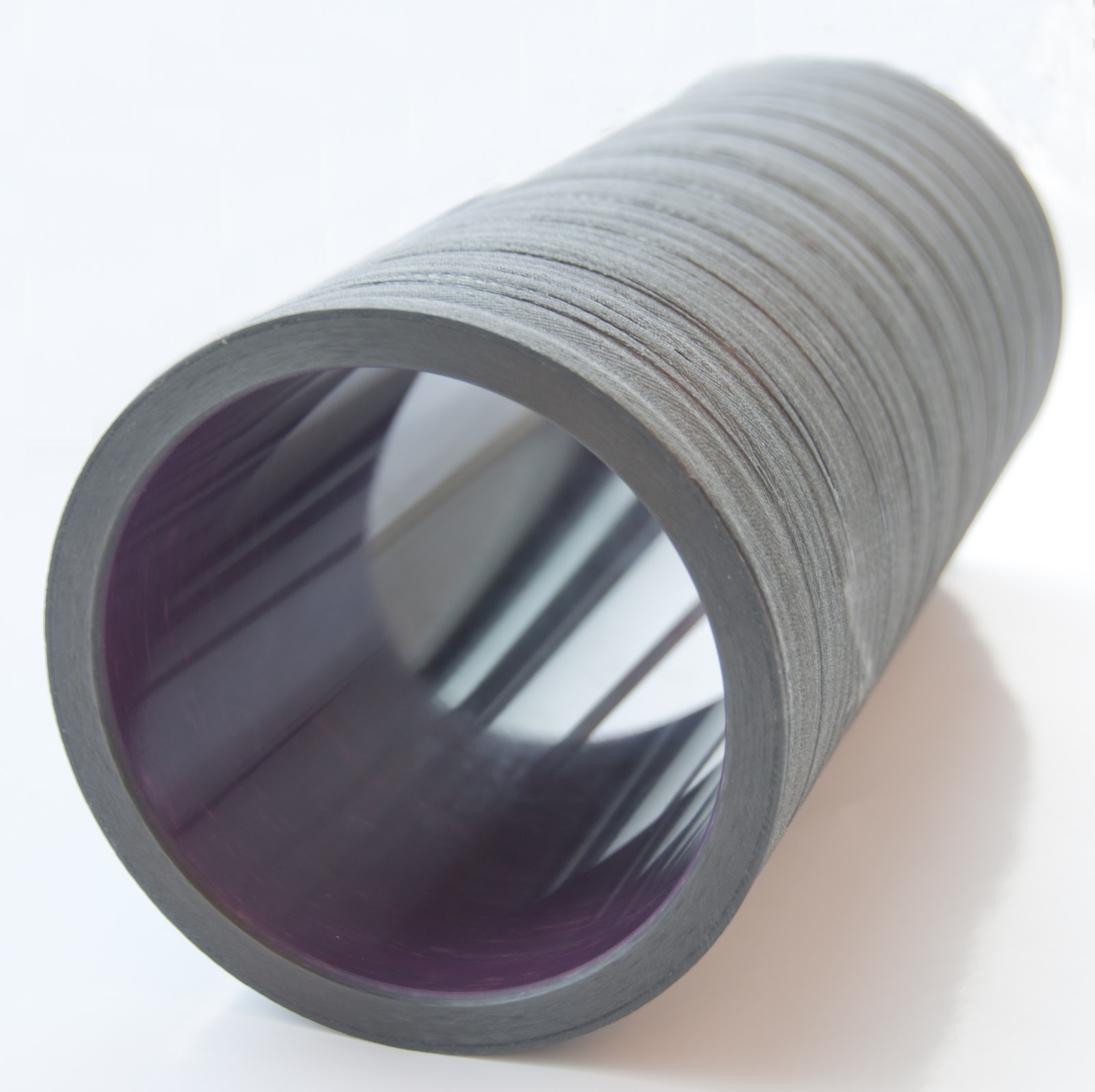 আজকের পাঠঃ সমবৃত্তভূমিক সিলিন্ডার সম্পর্কিত সমস্যার গানিতিক সমাধান
শিখনফল
এই পাঠ শেষে শিক্ষার্থীরা...
সিলিন্ডারের কীভাবে উৎপন্ন হয় বর্ণনা করতে পারবে ।
সিলিন্ডারের চিত্র অংকন করতে পারবে।
সিলিন্ডারের ক্ষেত্রফল ও আয়তনের সূত্র বলতে ও লিখতে পারবে
সিলিন্ডারের  ভূমির ব্যাসার্ধ = r একক
সিলিন্ডারের  উচ্চতা = h একক
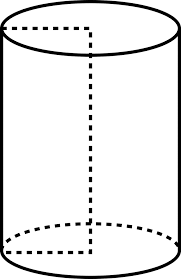 ভূমির ক্ষেত্রফল= πr2   বর্গ একক
বক্রতলের ক্ষেত্রফল   =  2πrh বর্গ একক
h
সমগ্রতলের ক্ষেত্রফল= (πr2 + 2πrh + πr2) বর্গ একক
                                   = 2πr( h + r) বর্গ একক
r
সিলিন্ডারের আয়তন   =   ভূমির ক্ষেত্রফল x উচ্চতা
                            = πr2 h ঘন একক
দলগত কাজ
একটি  সমবৃত্তভুমিক সিলিন্ডারের ভূমির ব্যাসার্ধ ৫ সে.মি. এবং উচ্চতা ১২ সে.মি. । এর সমগ্রতলের ক্ষেত্রফল নির্ণয় কর ।
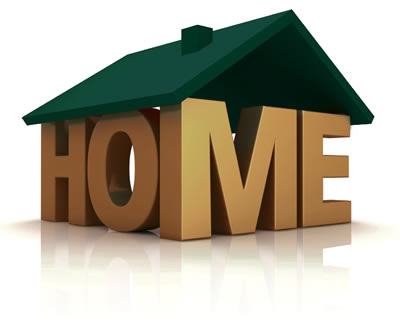 বাড়ির কাজ
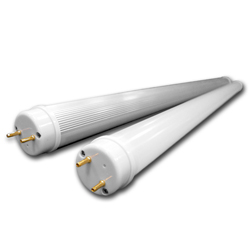 একটি সমবৃত্তভূমিক সিলিণ্ডারের ক্ষেত্রফল ৪৪০০ বর্গসেমি। এর উচ্চতা ৩০সেমি হলে সমগ্রতলের ক্ষেত্রফল র্নয় কর ।
সবাইকে ধন্যবাদ
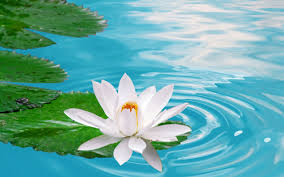